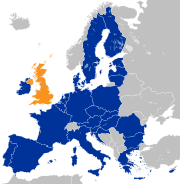 Simon Marginson Professor of International Higher Education, UCL Institute of Education, University College London, UK

Director, ESRC/HEFCE Centre for Global Higher Education
Keynote EAIR Annual Forum, Porto, 3-6 September 2017Inevitably global, inevitably national, increasingly conflicted, and hope of the world: Higher education and science in the age of Trump, Brexit and Le Pen
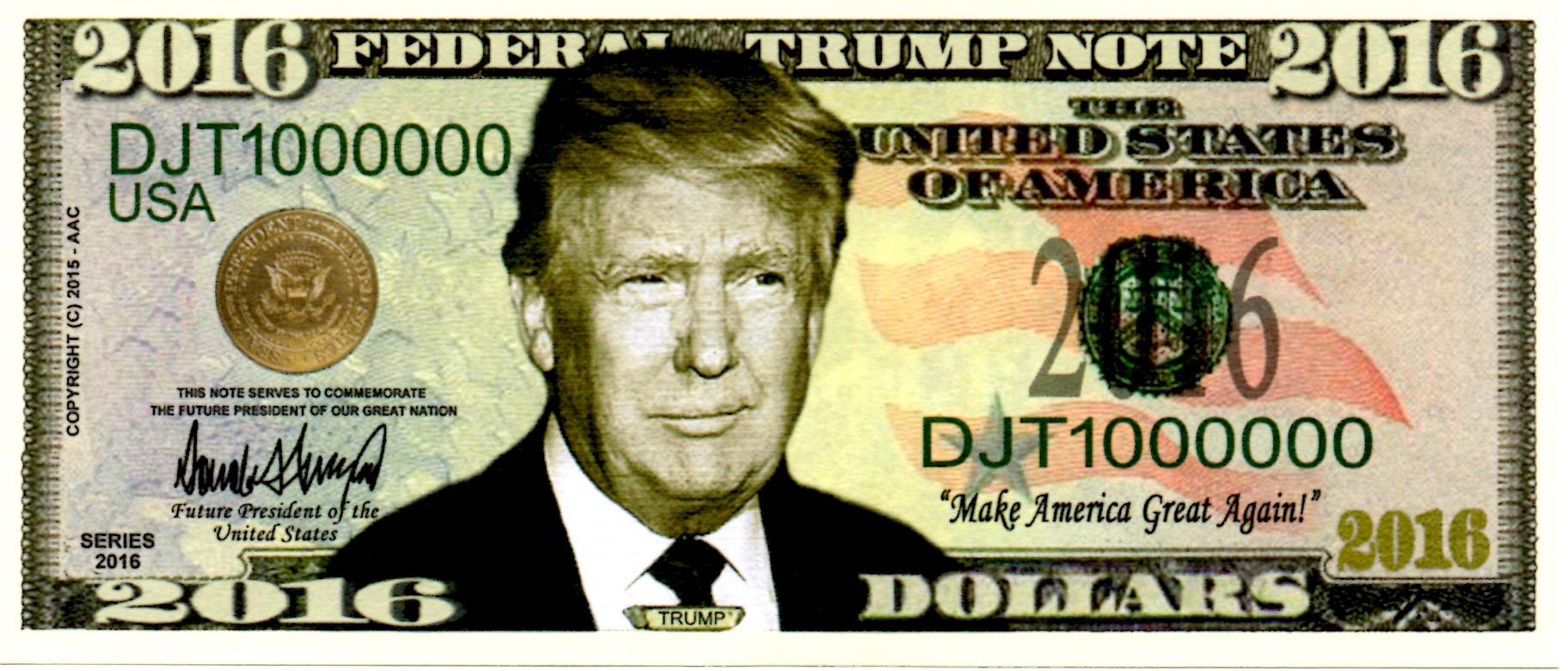 Higher education and science in the age of Trump, Brexit and Le Pen
Explosive growth of role and reach of HE
Contested globalisation + economy/culture split 
Shifting global geo-politics / rise of East Asia
Economic and social inequality
Trump and the new politics
Brexit
Flow-ons for higher education 
Old legitimations? (Bildung, science, meritocracy, jobs)
Funding, casual privatisation and system design
HE part of the new political segmentation
Internationalism: Migration resistance vs. mobility
Concluding points
1. Growth of role and reach
Research and science
High participation higher education
Potentials of more educated and knowledgeable society
Growing number of universities with over 10,000, 5000 and 1200 papers in Web of Science:2006-09 to 2012-15 (Leiden University data)
Gross Enrolment Ratio tertiary education (GER, %): World, North America/Western Europe, 1971-2014
Comparative tertiary-level participation: GER and the Clancy Index for OECD countries
Potentials of more educated and knowledgeable society
In the Kantian discourse of modernity, arguably foundational to European education systems, the aim of education is ‘the active autonomous person within the framework of social life’, a rational subject who uses reason in a public way and ‘lives in the public sphere among other individual beings’. 

~ Ari Kivela (2012), ‘From Immanuel Kant to Johann Gottlieb Fichte’, in P. Siljander, A. Kivela and A. Sutinen, A. (eds.), Theories of Bildung and Growth, p. 59
Research finds that people with tertiary education, on average …
Have a larger range of employment options
Are more likely to be in good health, as are their families
Have more advanced levels of skill in the use of information and communications technology
Are more geographically mobile, independent of income level (greater personal confidence and agency freedom)
Report higher levels of inter-personal trust (also = greater personal agency) 
Are more likely to state that they have a say in government (also = greater personal agency) 
Are more positive about migration and cultural diversity
Walter McMahon, Higher Learning, Greater Good (2009)
OECD, Education at a Glance (2015)
OECD, Perspectives on Global Development 2017: International migration in a shifting world (2016) etc
Level of education and interpersonal trust, OECD 2014Q. ‘Do you trust other people?’  % answering ‘yes’
Level of education and political connectedness, OECD 2014Q. ’Do you believe you have a say in government?’ % answering ‘yes’
2. Contested globalisation + economy/culture split
The globalisation of knowledge and culture continues to roll out, consensual people mobility is strong, but—
Economic globalisation slows, even falters
The state fights back: Resurgent nationalism and nativism, some retraction from global/regional levels
Partial fragmentation of global communicative space (e.g. China limits Internet, political cyber assaults, cyber terrorism, commercialisation)
Migration is contested in more countries, amid mobility driven by crisis and poverty, and urban terror
Shifting geo-political balances
Economic globalisation losing momentum
Cross-border supply chains are politically vulnerable
Potential of national tax breaks etc largely exhausted
Smarter local companies nuance local markets better, differentiation of some global products
Financial performance of multinationals no longer outstrips that of nation-bound companies, except in the tech sector. Multinational share of total profits down from 35% to 30% in last ten years
Foreign Direct Investment as share of global GDP peaked in 2007 and is now back to mid 1990s level
Growing tensions between national public goods and global public goods in higher education?A good example is the conflict between low migration and border security policies in the UK, and inward international student flows
3. Shifting global geo-politics
Asia does not share the political problems of Europe and the United States
China and India will together dominate world GDP, and graduate numbers, by 2050
Asian middle class is growing from 0.5 billion in 2010 to 1.75 billion in 2020
China now the leading apostle of peaceful globalisation (albeit primarily focused on economic globalisation)
In future much of the world’s science and technology will come from East Asia
All this triggers deep-seated anxiety – both elite and popular – in the old imperial countries USA and UK
China champions open global markets
‘No one will emerge as a winner in a trade war’

‘Pursuing protectionism is like locking oneself in a dark room. Wind and rain may be kept outside, but so is light and air’

~ China’s President Xi Jinping at Davos, 17 January 2017
Investment in R&D, selected countriesInvestment in R&D as a proportion of GDP, 2011, selected countries (OECD data 2013)
Number of science papers 2005-2014: USA, China, other East AsiaWeb of Science/UNESCO data. Papers include reviews and notes. Other East Asia = Japan, Korea, Singapore, Vietnam
High citation papers, in top 10% of research field, in maths and physical sciences, 2012-2015 (Leiden data)
Combining all high citation papers in maths, computing, physical sciences, engineering, 2012-2015 (Leiden data)
4. Social and economic inequality
World poverty is reducing and inequality between countries has reduced
But inequality within two thirds of countries is increasing
Squeeze on base wages and middle class in much of OECD - average pay in UK down 7% since 2008 
Destabilisation of full-time career work, emerging threat to jobs in automated manufacturing and services 
Austerity policies aren’t working 
No one has a policy solution, inequality just keeps rising
In many (not all) countries higher education is implicated
Income shares top 1% and lower 50%from Thomas Piketty, Capital in the Twenty-first Century, 2014
Most people see higher education, not stratified societies, as driver of graduate outcomes
The human capital myth (education creates jobs) is well entrenched, HE ‘employability’ is held to account, yet …
As participation expands towards universality, dispersion of graduate returns, and unmet expectations, must grow
In the UK Teaching Excellence Framework the measures of ‘teaching excellence’ are not student learning achievement, they are graduate salaries, employment rates and ‘student satisfaction’ 
Like research rankings, this is not a framework in which there can be a general flourishing of higher education  
The UK TEF will be followed in some other countries
Growing social inequality means that in many countries, the education meritocracy for most people is a myth
As participation expands, those not entering higher education are worse off (why should they love HE?)
There’s not much obvious trickle-down from university research to non-professionals and rural towns either
The extreme case? Social inequality in achieved college degrees, USA, 1970/2013Bachelor degree by age 24, by family income quartileSource:  The PELL Institute and Penn Ahead, 2015
5. Trump and the new politics
Nativist ’strong man’ rule in Turkey, Hungary, Russia bears down on international links
China tightens up internal debate, internationalisation may be in question  
Trump, Brexit, politics of big data and cyber-intervention – democratic conduct of elections is in doubt
Politics as reality TV: Trump as spectacle
US sinks into all-round identity politics, cultural polarisation, inclusive democracy also under threat
Campaign against ‘urban cultural elites’ (sweeps up serious media, science, universities, policy discourse) = rejection of Kantian/Enlightenment public rationality
Higher education as an element in cultural polarisation
Not the modernity that Immanuel Kant signed up for
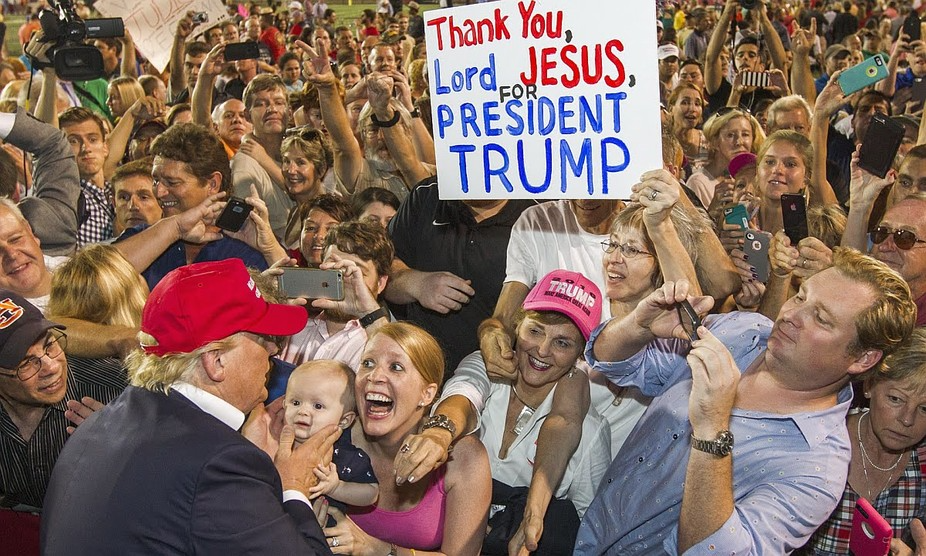 Politics as reality television
“Forty years of what some people call neoliberalism have long since scaled down most people’s expectations of what government can achieve; for most people, politics has tended to resemble a distant game, replete with both irrelevance and tedium, which leaves 99% of lives untouched. In that context, even if he achieves next to nothing, the spectacle of a president endlessly provoking the liberal establishment, speaking to the prejudices of his electoral base, and putting on the mother of all political shows, has an undeniable appeal – to the point that a second Trump term might be a more realistic prospect than many would like to think.”
	~ John Harris, The Guardian, 30 August 2017
“And if everything is a circus…”
“And if everything is a circus, who cares about the bread?”
	~ John Harris, The Guardian, 30 August 2017
Not a diversion from ‘real government’, a new kind of real government
“Social media are dissolving the connection between everyday experience and political argument to the point that the latter often seems to take place in its own self-sealed universe, purely as an ever more hysterical kind of entertainment. And from that, no end of awful political consequences could follow.”
	~ John Harris again, 30 August
“… what if it has gone, and there is no way of getting it back?”
“Certainly, Trump will not be the last leader to so brazenly leave reality behind. We have a whole lexicon – rhetoric, presentation, ‘spin’ – for the supposedly ephemeral aspects of politics, as if beneath them lurks the noble stuff to which we can somehow return. But what if it has gone, and there is no way of getting it back?”
	~ Harris
5. Trump and the new politics
Nativist ’strong man’ rule in Turkey, Hungary, Russia bears down on international links
China tightens up internal debate, internationalisation may be in question  
Trump, Brexit, politics of big data and cyber-intervention – democratic conduct of elections is in doubt
Politics as reality TV: Trump as spectacle
US sinks into all-round identity politics, cultural polarisation, inclusive democracy also under threat
Campaign against ‘urban cultural elites’ (sweeps up serious media, science, universities, policy discourse) = rejection of Kantian/Enlightenment public rationality
Higher education as an element in cultural polarisation
Higher education and political polarisation in the November 2016 US Presidential election: Whites without college education applauded and continue to applaud Trump’s attacks on ‘cultural elites’
The 50 counties in the US with the highest level of college education: diverse by income, ethnic composition etc. In 48 of these counties Clinton improved on Obama’s 2012 vote by average 9%. These districts included many counties with high proportions of white voters
The 50 least educated counties in the US: Here Clinton’s vote collapsed, compared to Obama in 2012; she lost ground in 47 of the 50 by an average of 11%. Again these counties were varied, except for the education factor
Trump received 72% of the white non-college male vote and 62% of the white non-college female vote.
Brexit and educational level, June 2016 referendum
EU and UK higher education
EU membership has markedly assisted UK higher education. It has leveraged the much larger European pool of ideas and talent to maintain a strong global position 
From 2007 to 2013, the UK contributed €5.4 billion to the EU for R&D, while receiving €8.8 billion in research grants. In all 21% of all UK finance for R&D in 2013 was from international sources, mostly EU—Europe’s highest dependence on international sources except Ireland
In 2015-16, 31,635 non-UK EU staff in UK higher education, 16% of the workforce (37% at LSE, 26% UCL, Oxford, Cambridge). In the last five years over 40% of new academic staff appointed on merit to Russell Group universities were non-UK EU citizens
7. Flow-ons for higher education
Rationales at risk. Bildung? Meritocracy? 
Ambiguity: Higher education includes, excludes, stratifies. 
The dangerous discovery has been made that attacks on higher education, like nativism, can have political salience
Migration policy, problems of student/faculty mobility
Brexit impedes collaboration in Europe, weakens UK HE
Dissatisfaction with graduate employability (= teaching)? 
Casual privatisation, especially in emerging systems. Weak mass higher education and poor system design
In some places, unstable tax/funding compacts
Threats to university autonomy, freedom, open borders in many countries
8. Final thoughts
The migration debate has turned in UK. (There’s even a glimmer of a chance that Brexit will not happen). Though at this stage no crumbs of comfort in the US 
The public compact of higher education must be remade, with a shift in the private/public balance. In some countries the critique of stratification is essential 
We cannot give ground on core matters about which we are right, such as global cosmopolitanism, social inclusion, social equality, face-to-face learning, and the central role of states and public investment in building coherent multi-task higher education systems
Autonomy and academic freedom are bedrock values
Confront anti-science, anti-public reason head-on. More and more active public intellectuals
Thank yous.marginson@ucl.ac.uk
Marginson, S. (2017). The world-class multiversity: Global commonalities and national characteristics. Frontiers of Education in China, 12 (2), pp. 233-260. DOI 10.1007/s11516-017-0018-1 
 
Marginson, S. (2017). Limitations of human capital theory. Studies in Higher Education. http://www.tandfonline.com/eprint/YfunPPJD3Jey9XIhn6Mm/full 
 
Marginson, S. (2016). Private/public in higher education: A synthesis of economic and political approaches. Studies in Higher Education. http://dx.doi.org/10.1080/03075079.2016.1168797 

Marginson, S. (2016). Higher Education and the Common Good. Melbourne: Melbourne University Publishing. https://www.mup.com.au/items/199659